The Natural Beauty of the United Kingdom
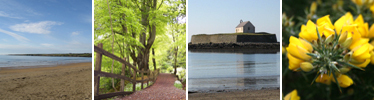 2011 Photo Competition Winners
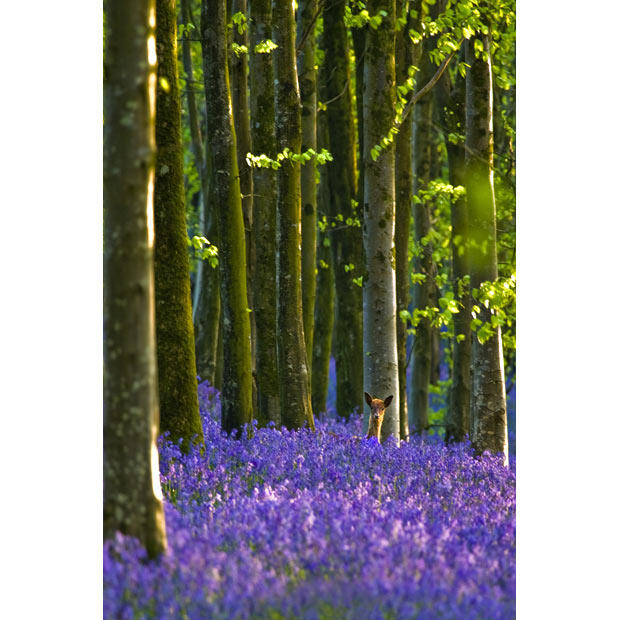 South West (Dorset) winner: Deer Bells, Dorset by Kris Dutson from Dorchester
Northern Ireland (Antrim) winner: Causeway view by Jurgen Dabeedin from Potters Bar
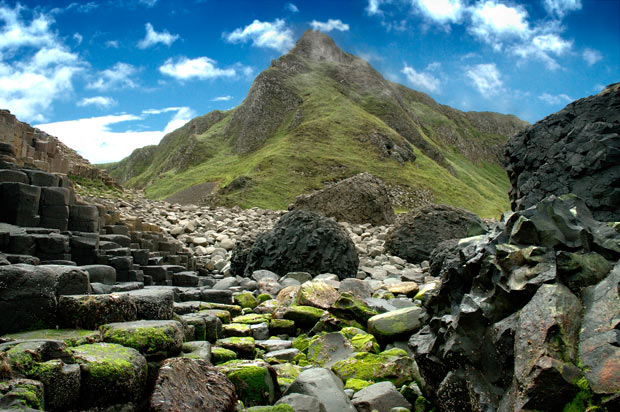 West Midlands (Shropshire) winner: Our world, our future by Brett Critchley
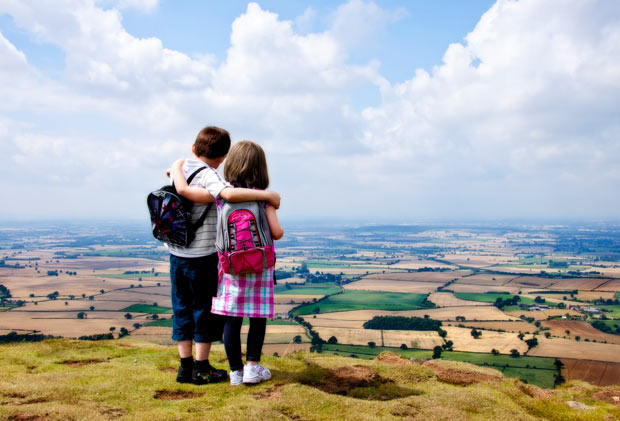 Wales (Caernarvonshire) winner: Snowdon sunrise by Simon Kitchin of Flintshire
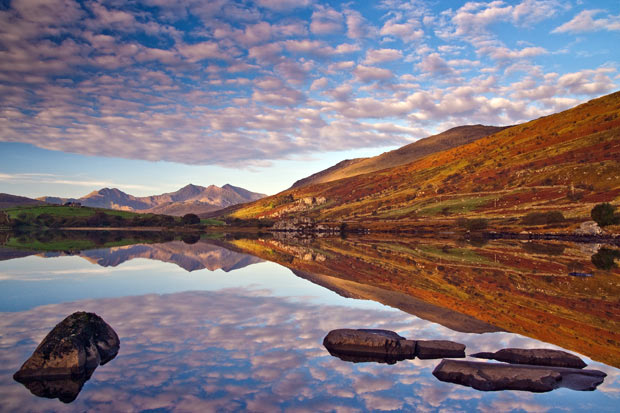 East Midlands (Derbyshire) winner: Volcanic Millstone Sunset by Paul Willows
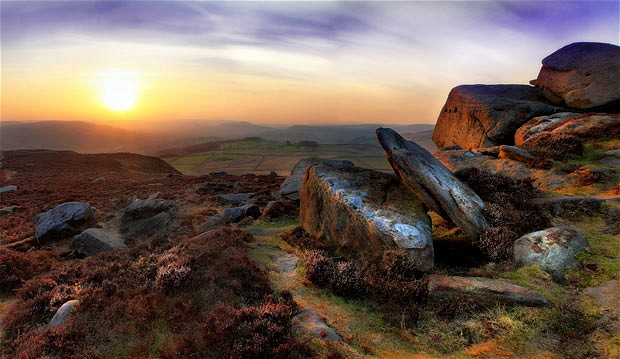 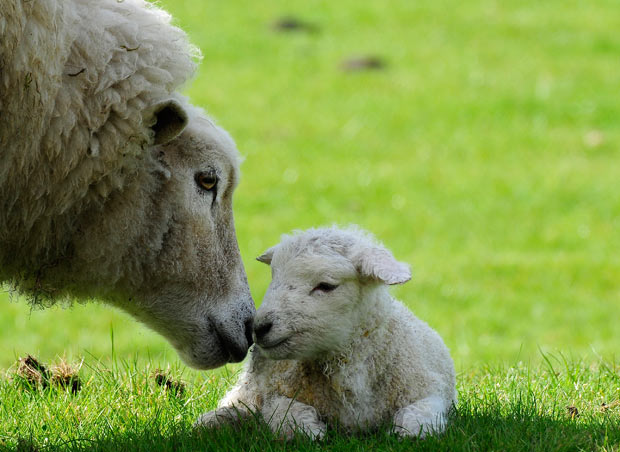 South East (Sussex) winner: ewe with lamb by William Richardson from London
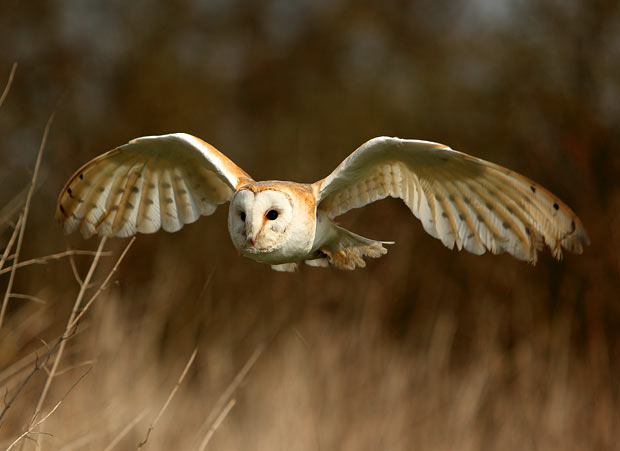 East Anglia (Norfolk) winner: Barn owl by Bill Pound
North East (Northumberland) winner: Hadrian's Wall by Derek Bates
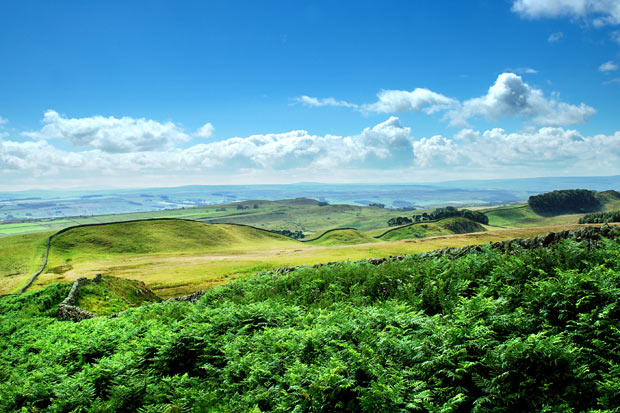 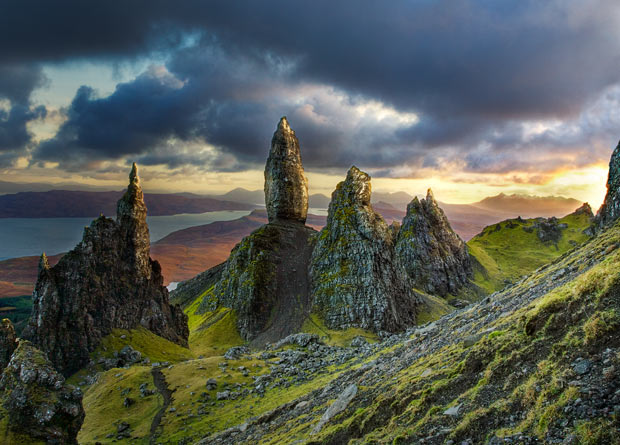 Scotland (Ross & Cromarty) winner: Old Man of Storr by Alistair Swan from Ayr
North West (Cheshire) winner: Cheshire Forest Hunt by David Coles of Cheshire
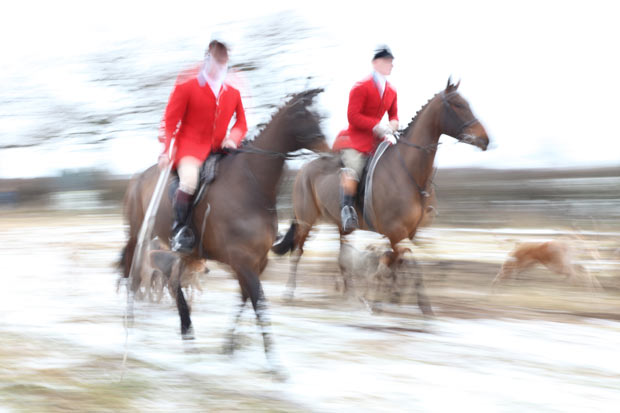 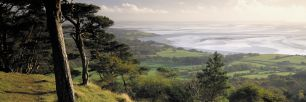 Additional photos of the natural beauty of the UK
Antrim Coast, Northern Ireland
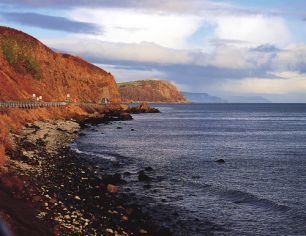 Dorset
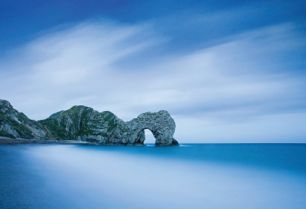 Binevenagh
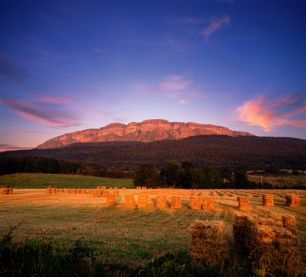 South Devon
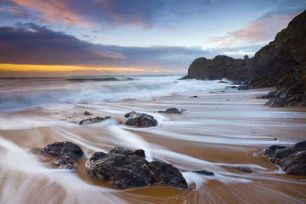 Lecale Coast
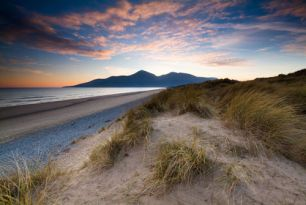 Malvern Hills
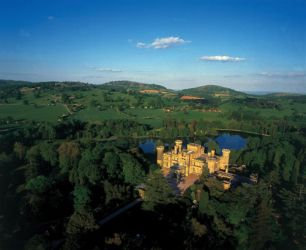 Llyn Peninsula
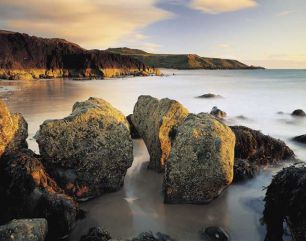 North Devon Coast
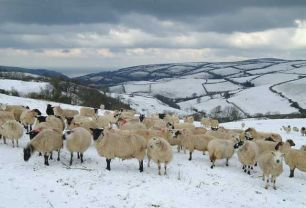 The Chilterns
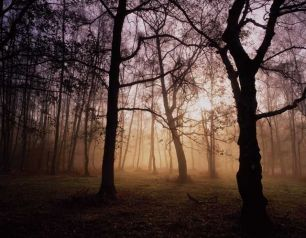 The Ring of Gullion
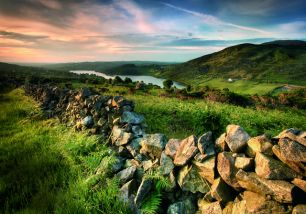 Forest of Bowland
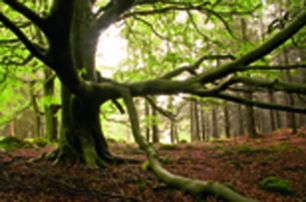 The Sperrins
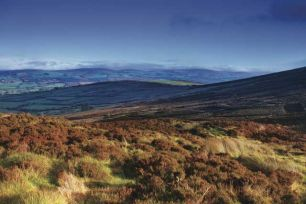 Arnside and Silverdale
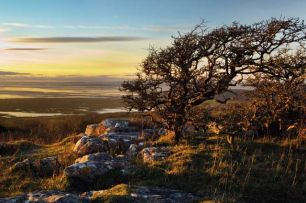 Nidderdale
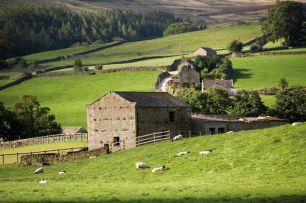 Shropshire Hills
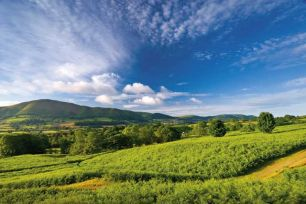 Cannock Chase
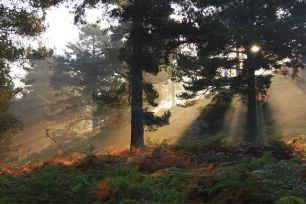 Strangford Lough
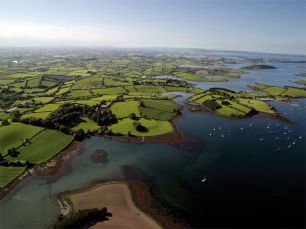 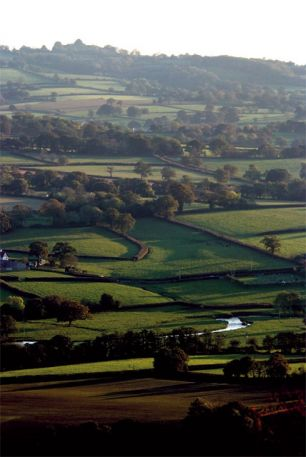 Blackdown Hills
Isles of Scilly
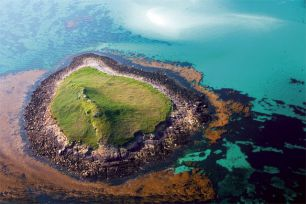 North Pennines
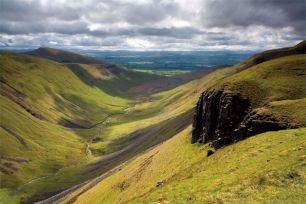 Isle of Wight
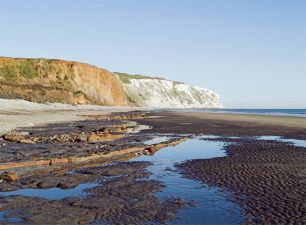 Tamar Valley
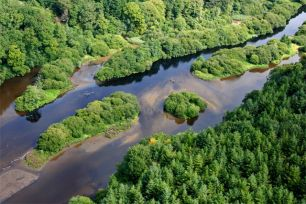 Causeway Coast
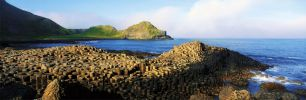 Wye Valley
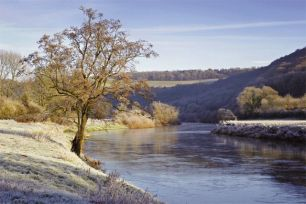 Anglesey
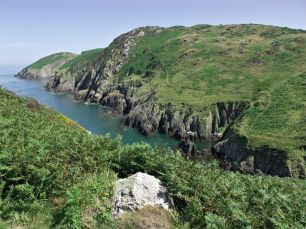 North Wessex Downs
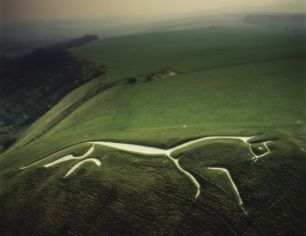 East Hampshire Downs / Sussex Downs
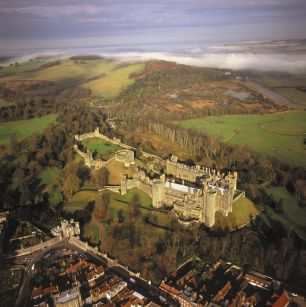 Mourne, Northern Ireland
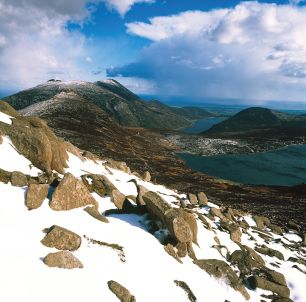 Mendip Hills
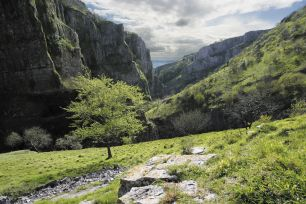 Gower
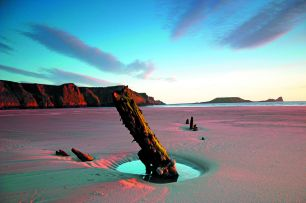 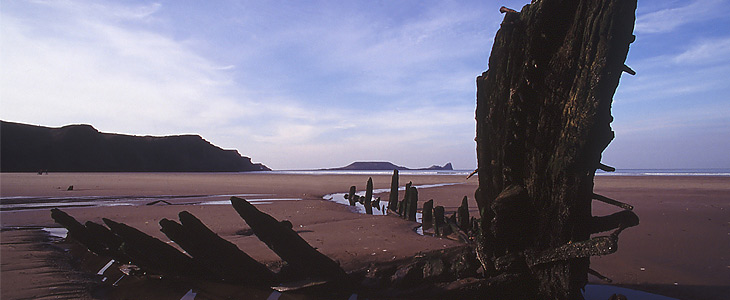 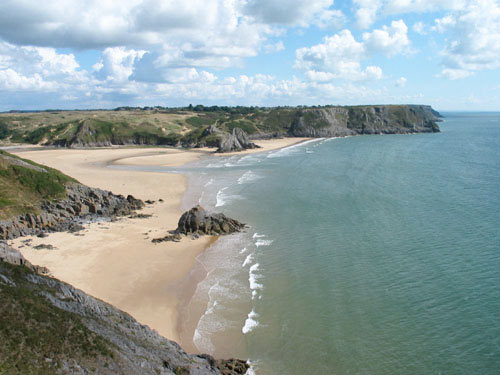 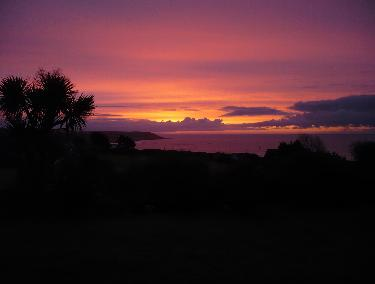 Gower
Quantock Hills
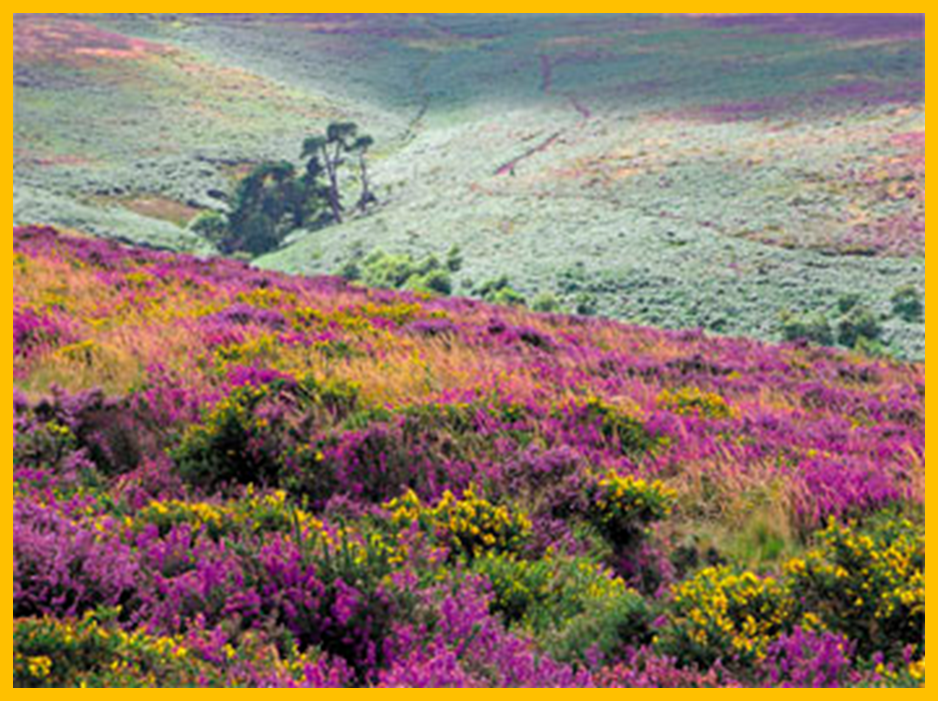 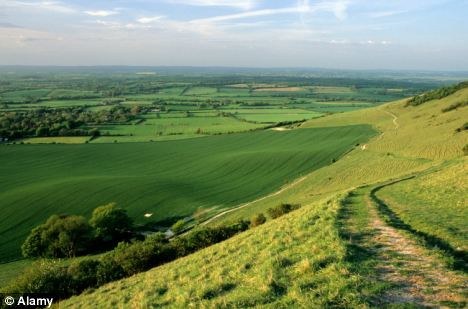 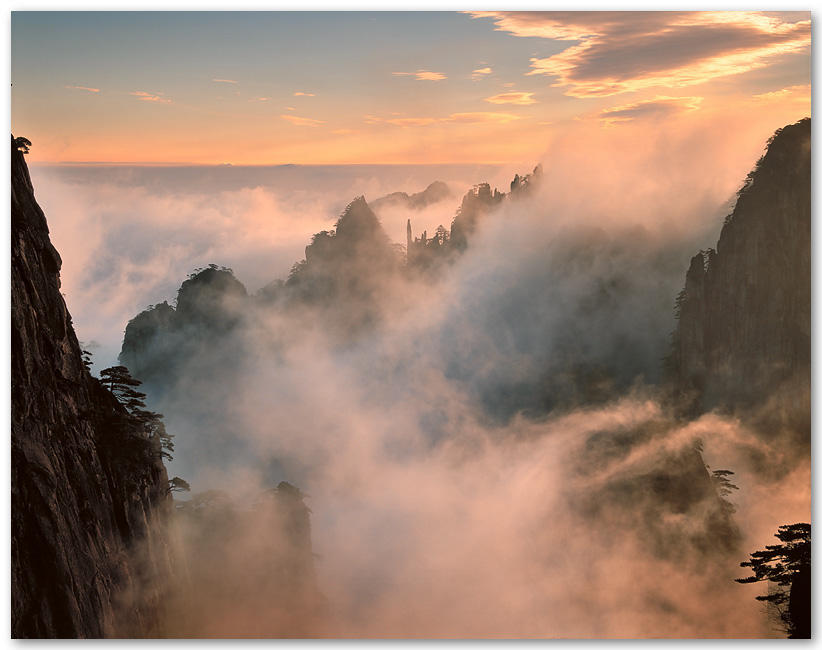 Wales
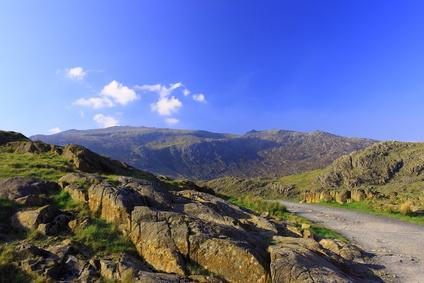 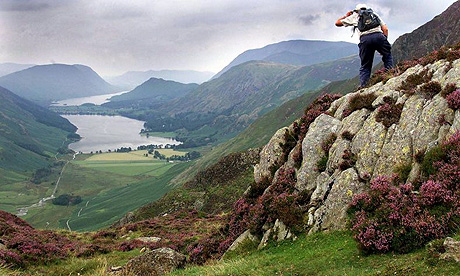 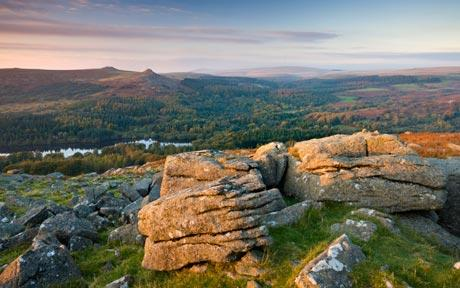 Devon
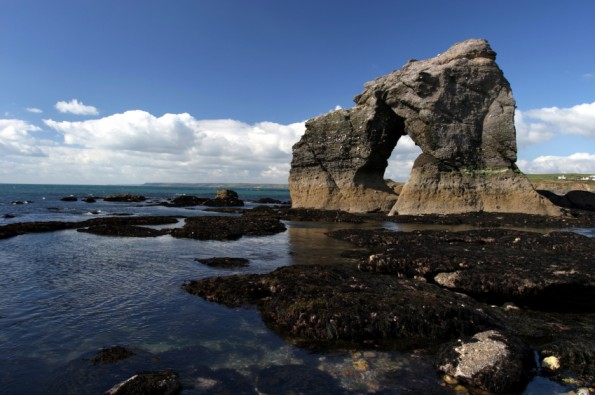 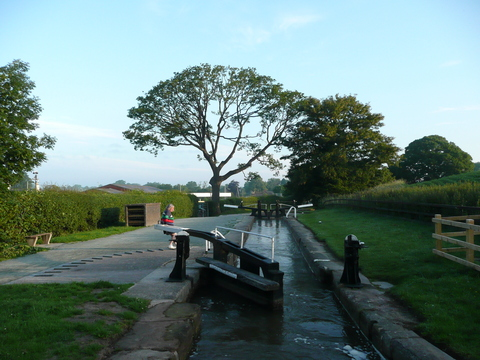 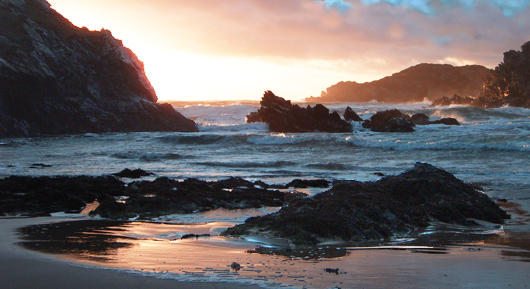 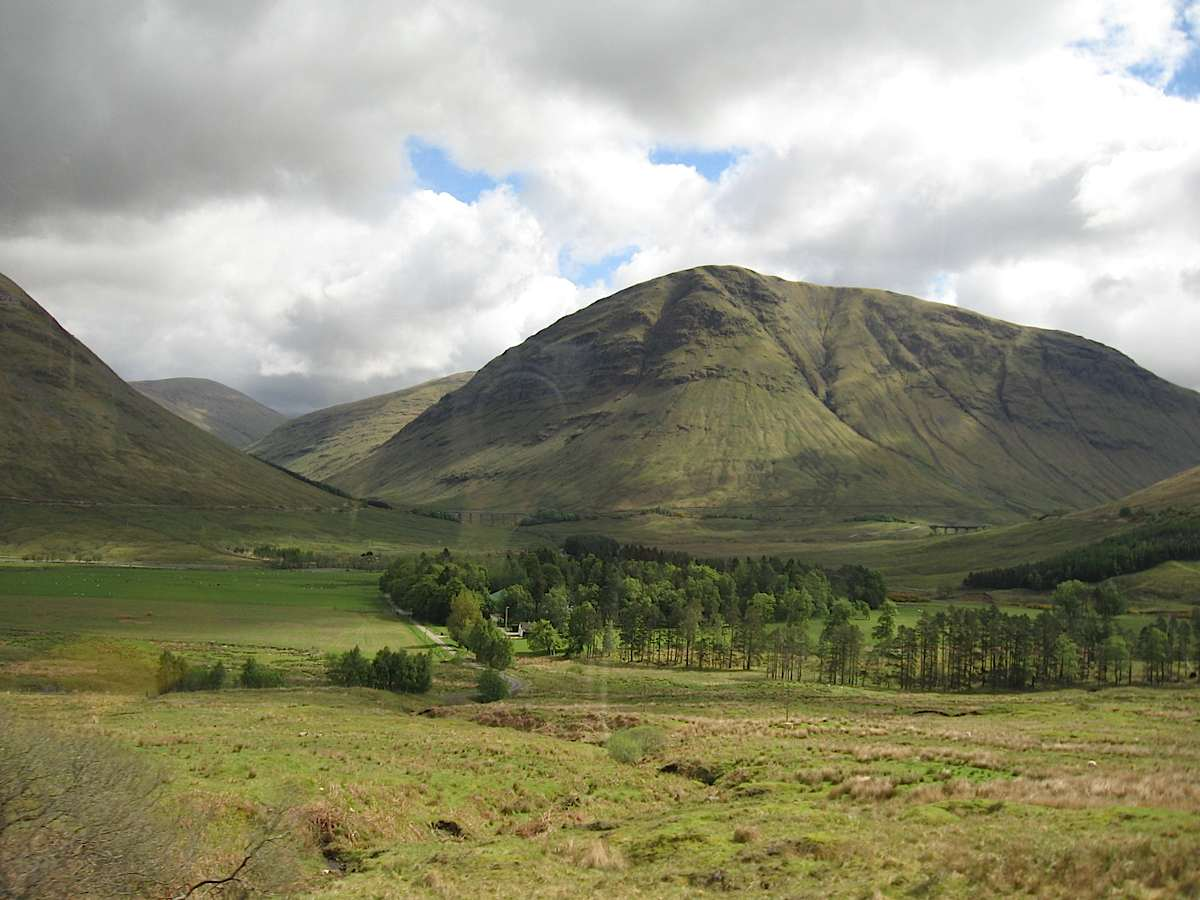 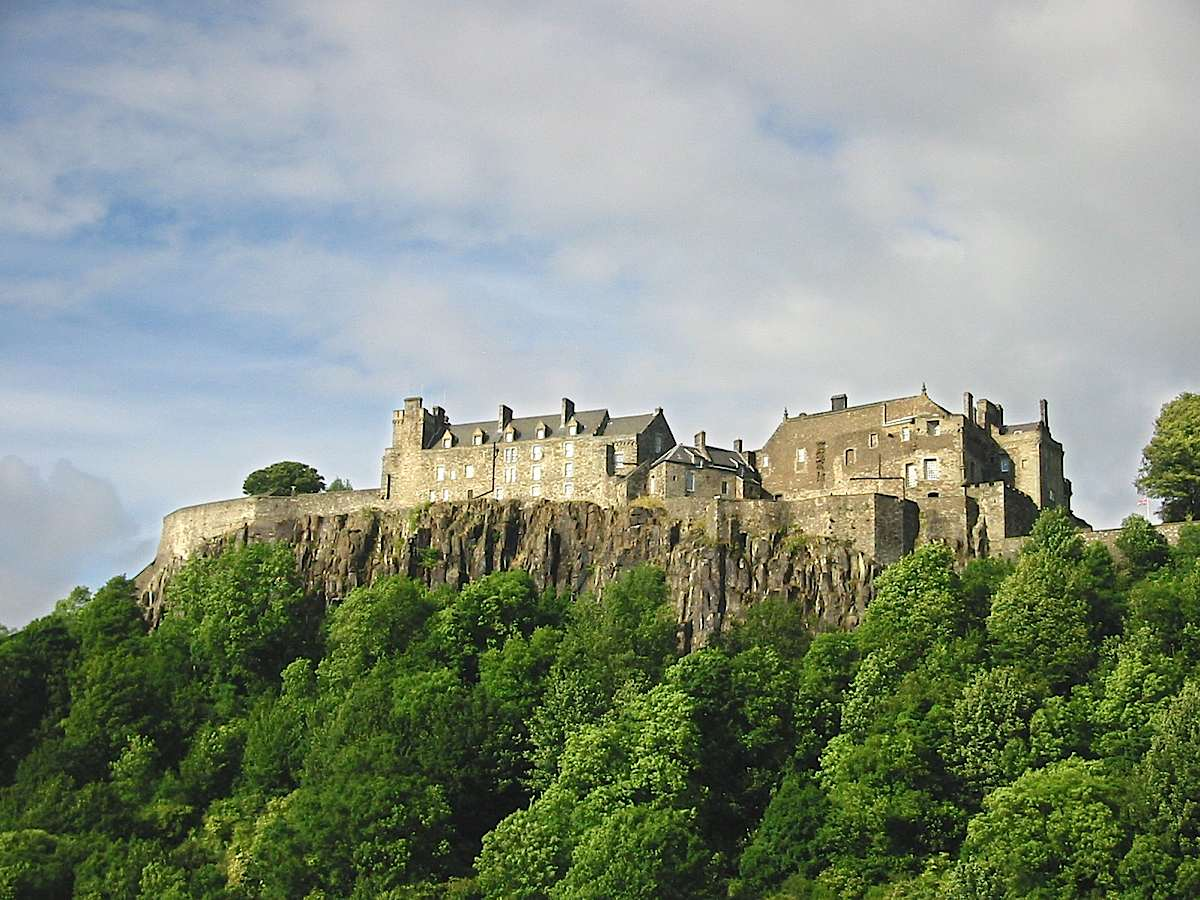 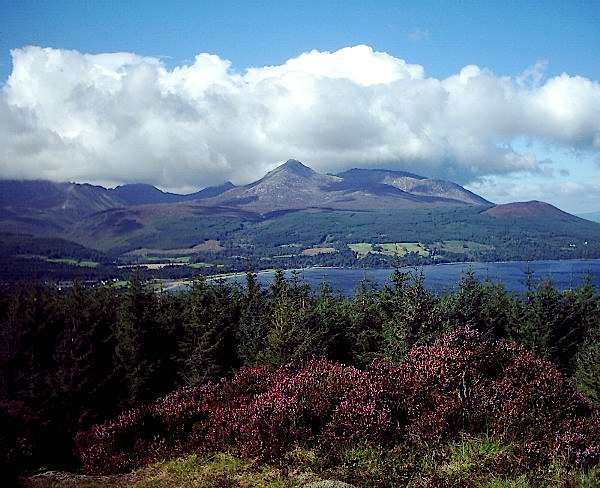 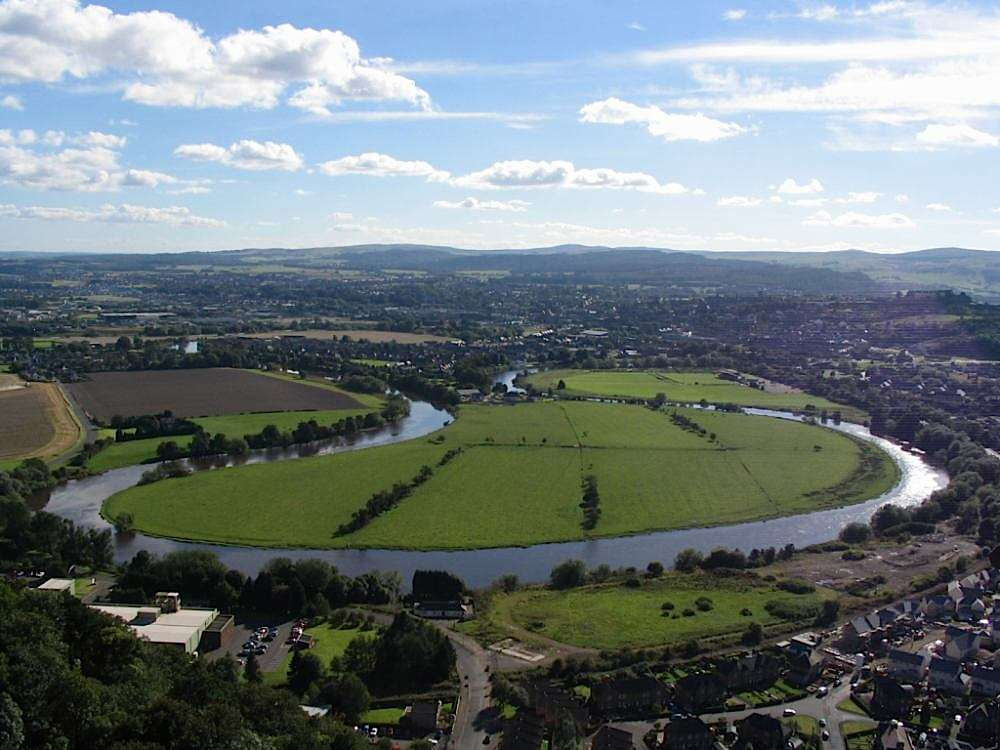 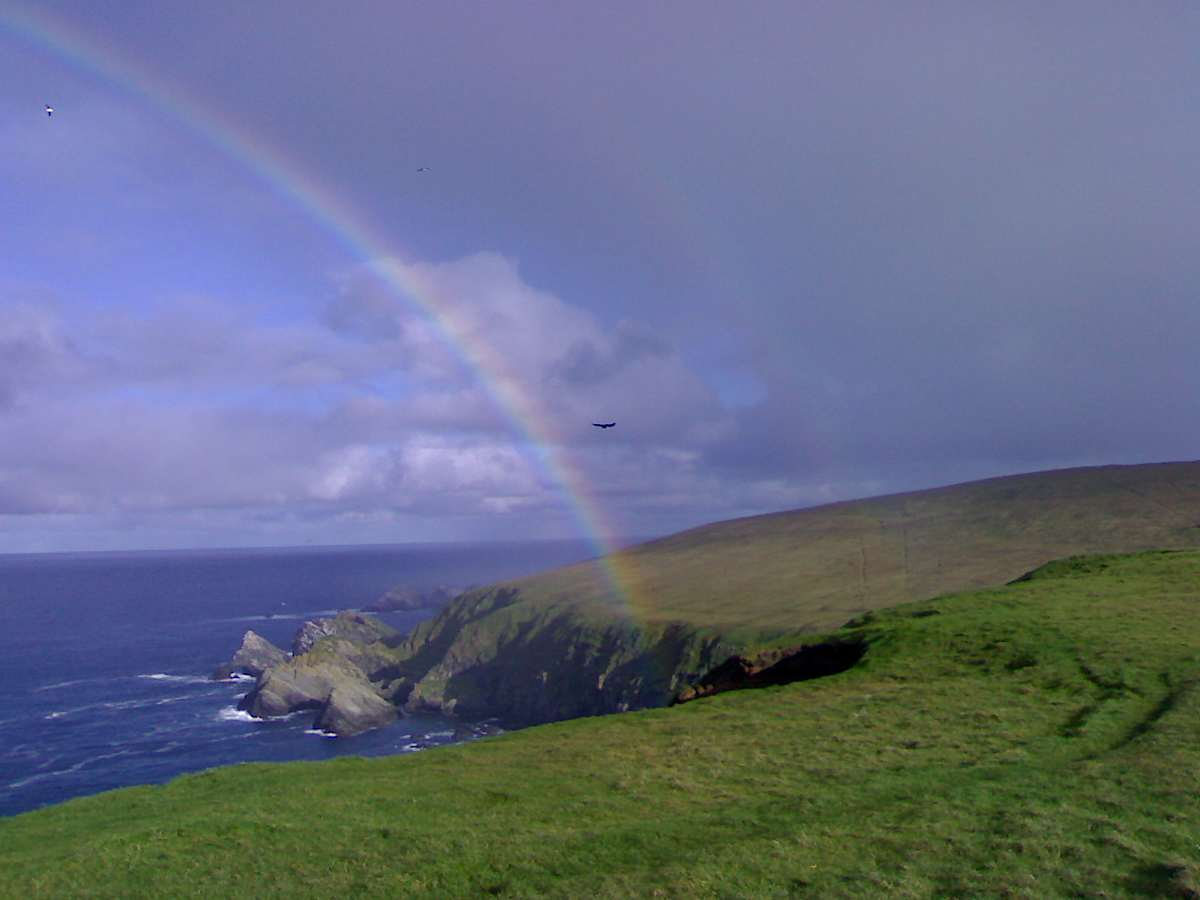 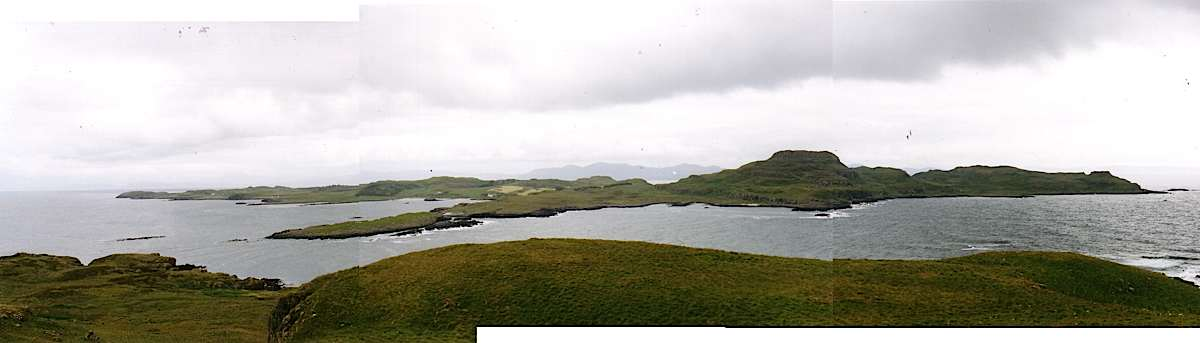 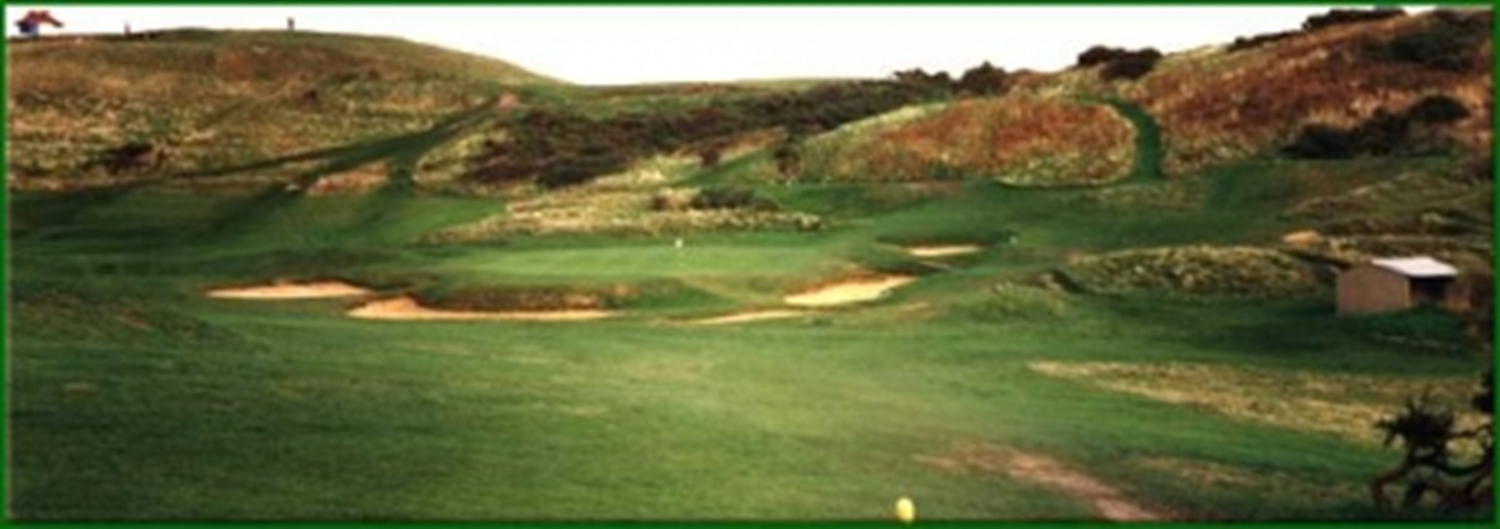 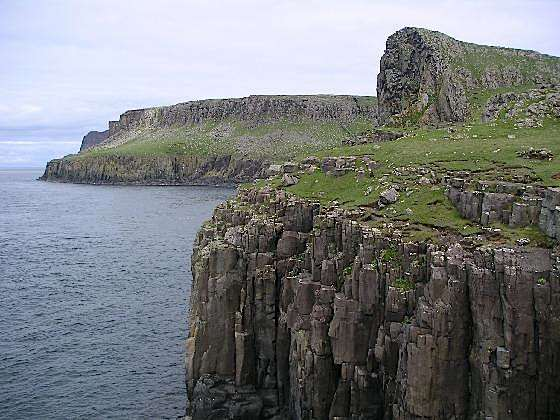 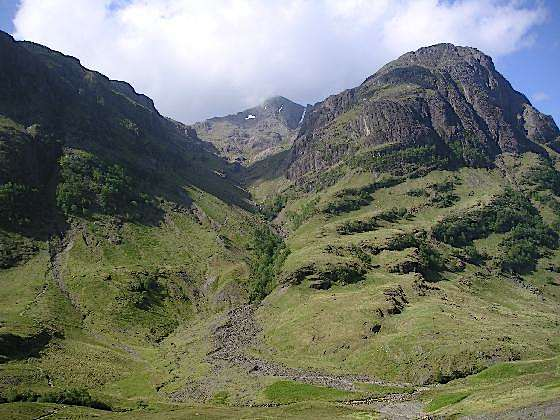 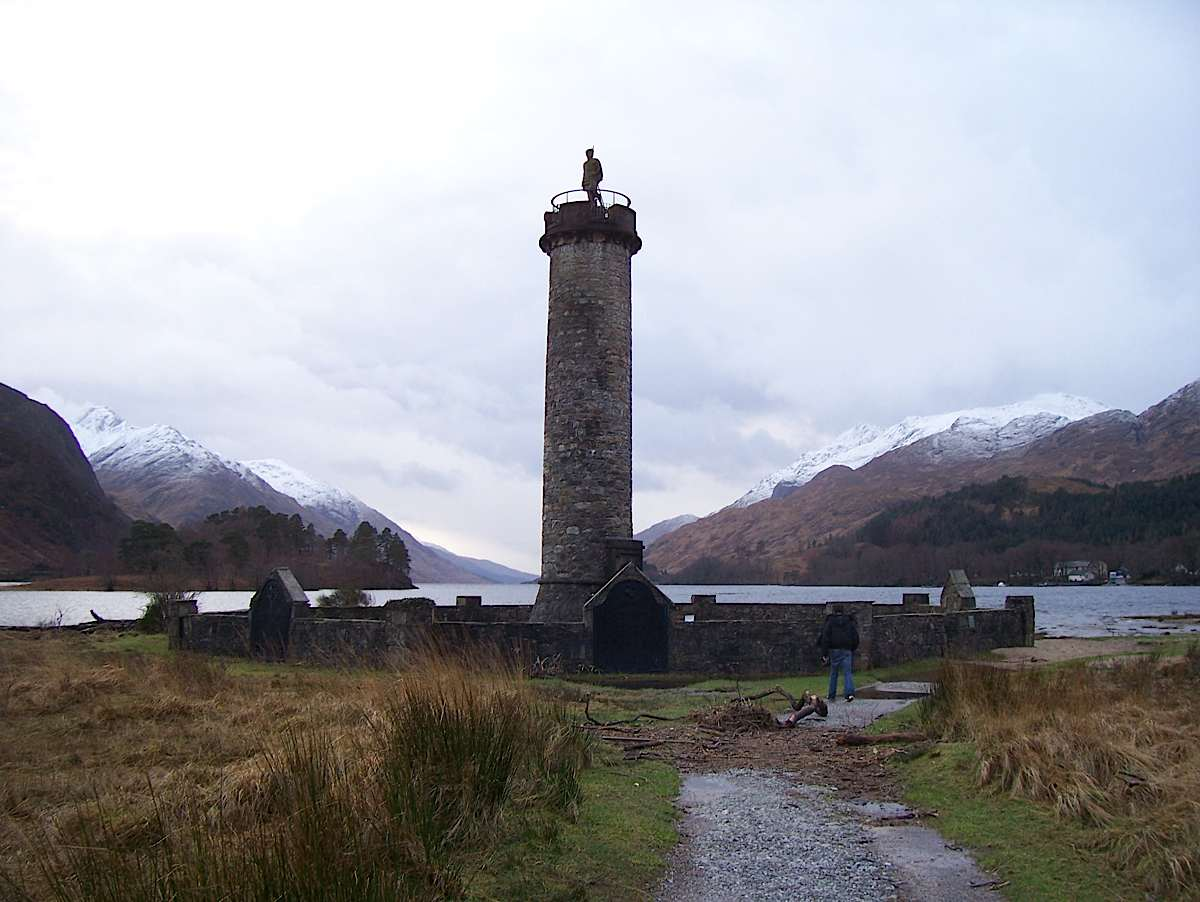 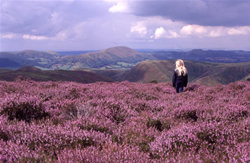 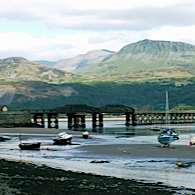 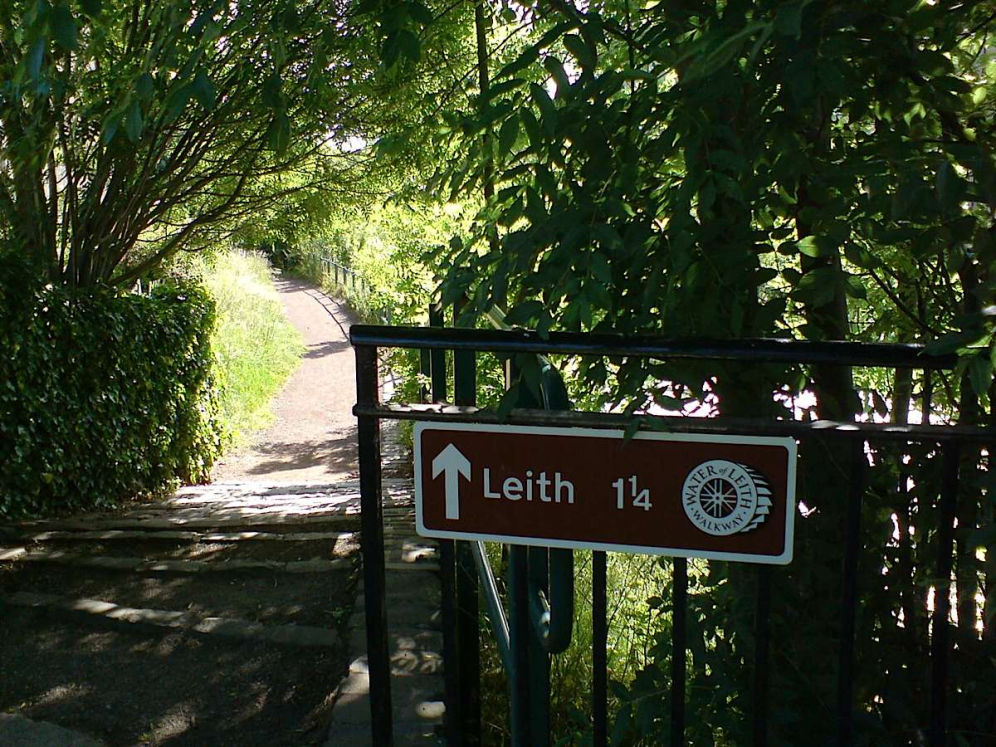 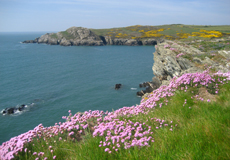